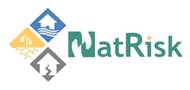 Reflection: help to build for next study / training visits

We introduced social perspectives?
	- Challenges of selling the benefits in this Masters
	-
	-
We focused on assessment & constructive alignment?
	- More detail on our education system
	-
	-
What worked well? 
	- Motivating presenters
	- 
	-

What did not?
	-
	-